Hänsel und Gretel
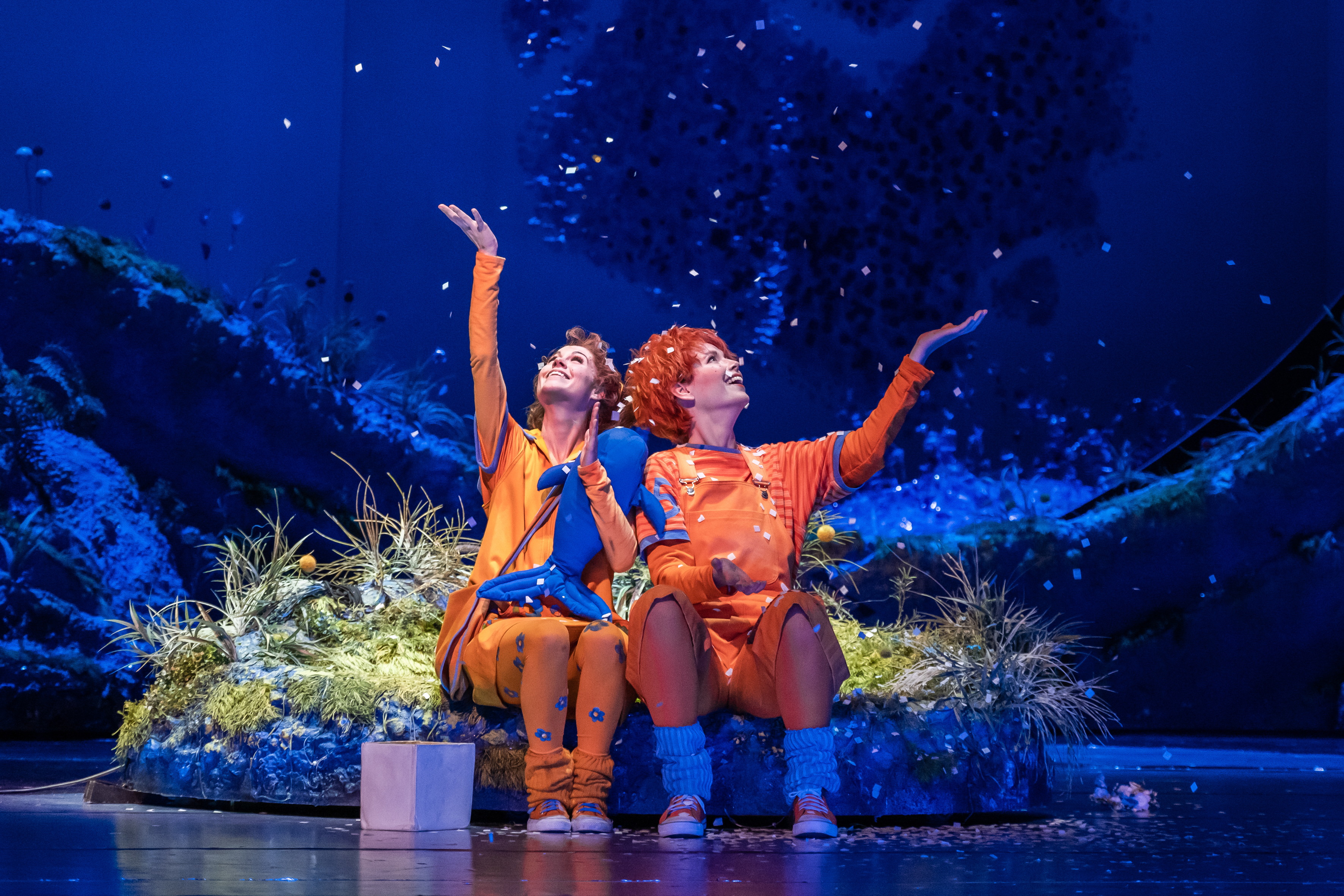 OPER LEIPZIG
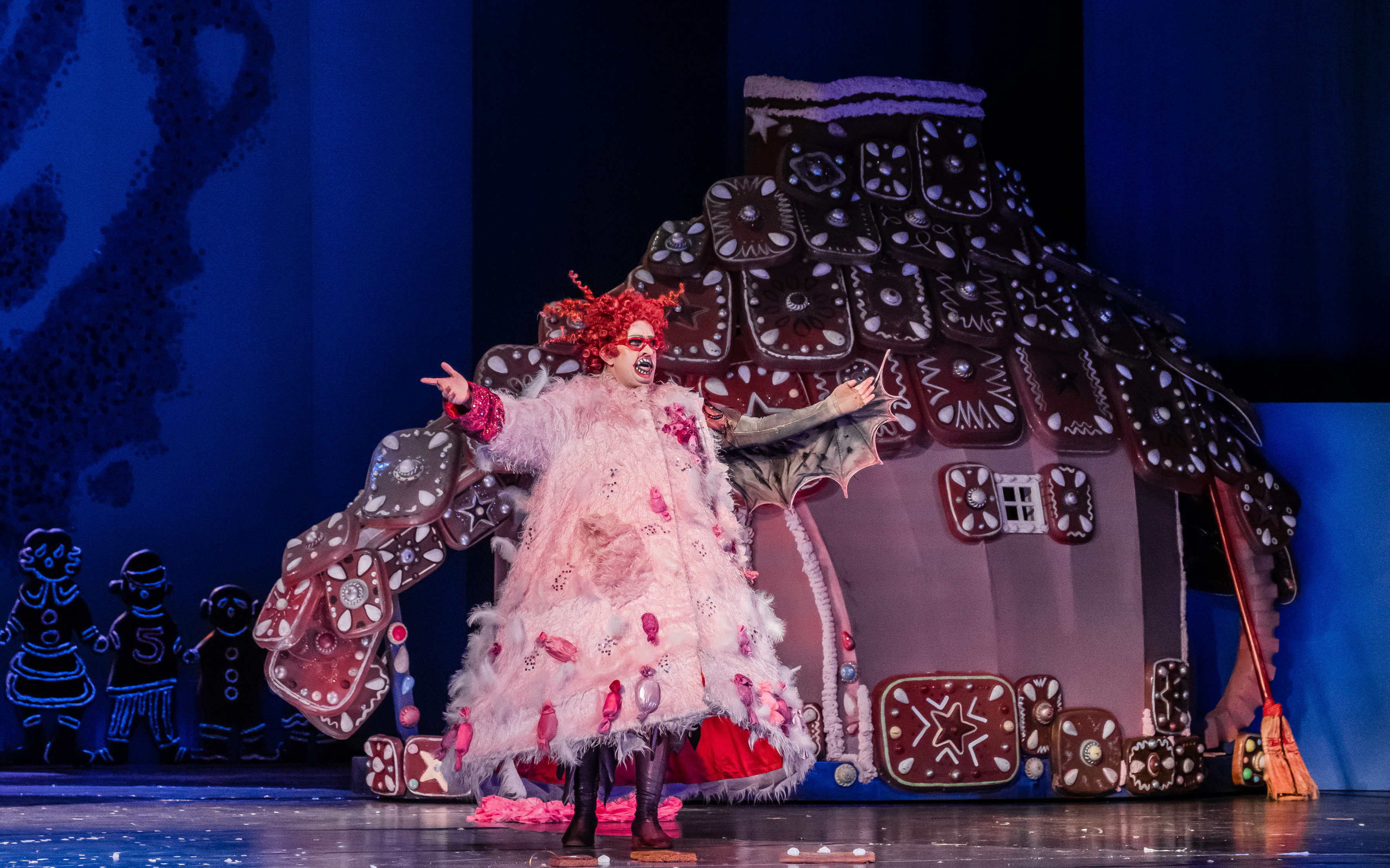 HEXE
Wir fanden die Hexe cool, weil der Besen leuchtet
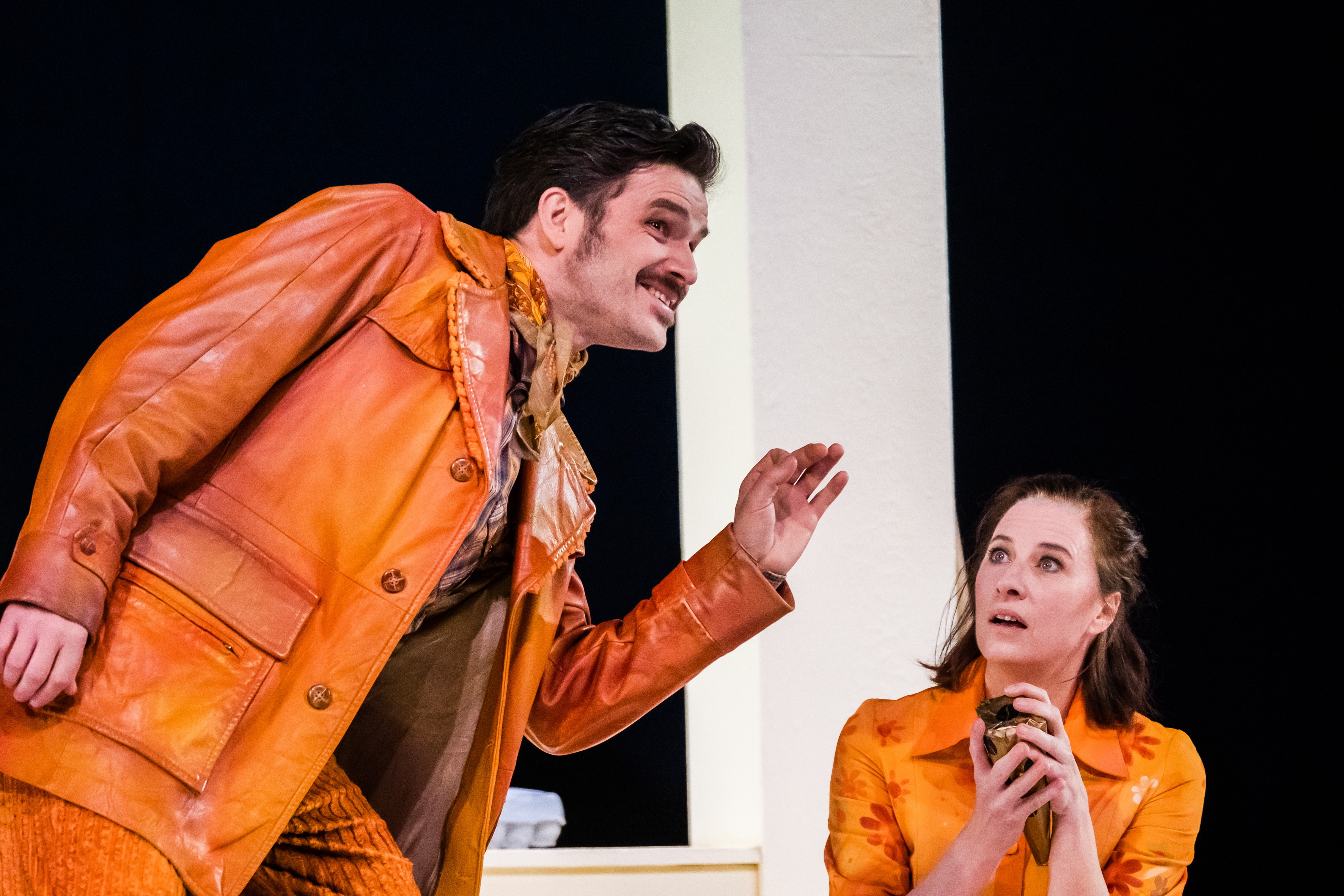 Vater und Stiefmutter
wir fanden den Vater cool, weil er eine schöne Stimme hatte
 die Stiefmutter hat cool gespielt
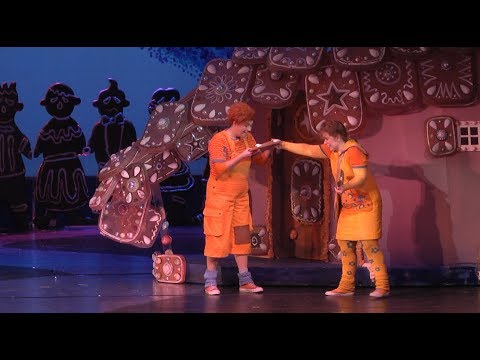 Hänsel und Gretel
Wir finden die beiden lustig